Energy and Society
Jan Osička
Energy-intensive society: how did we get there?
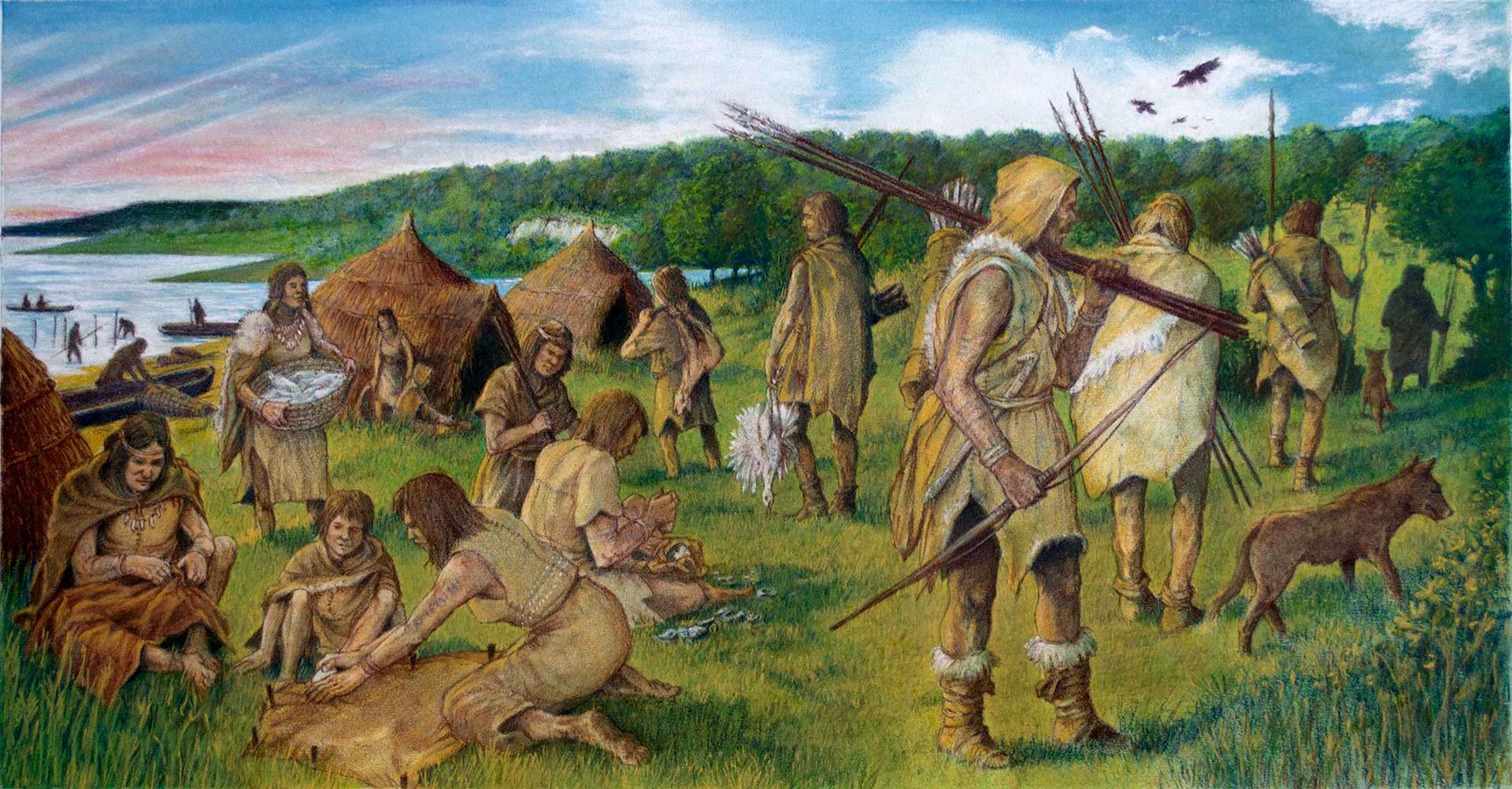 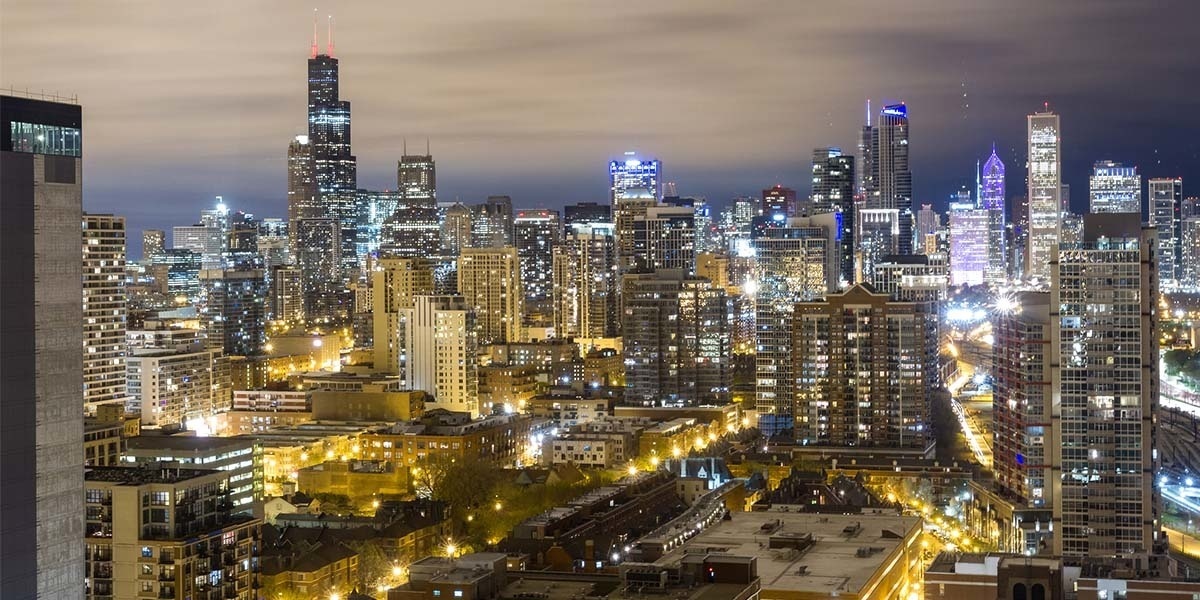 Foraging society
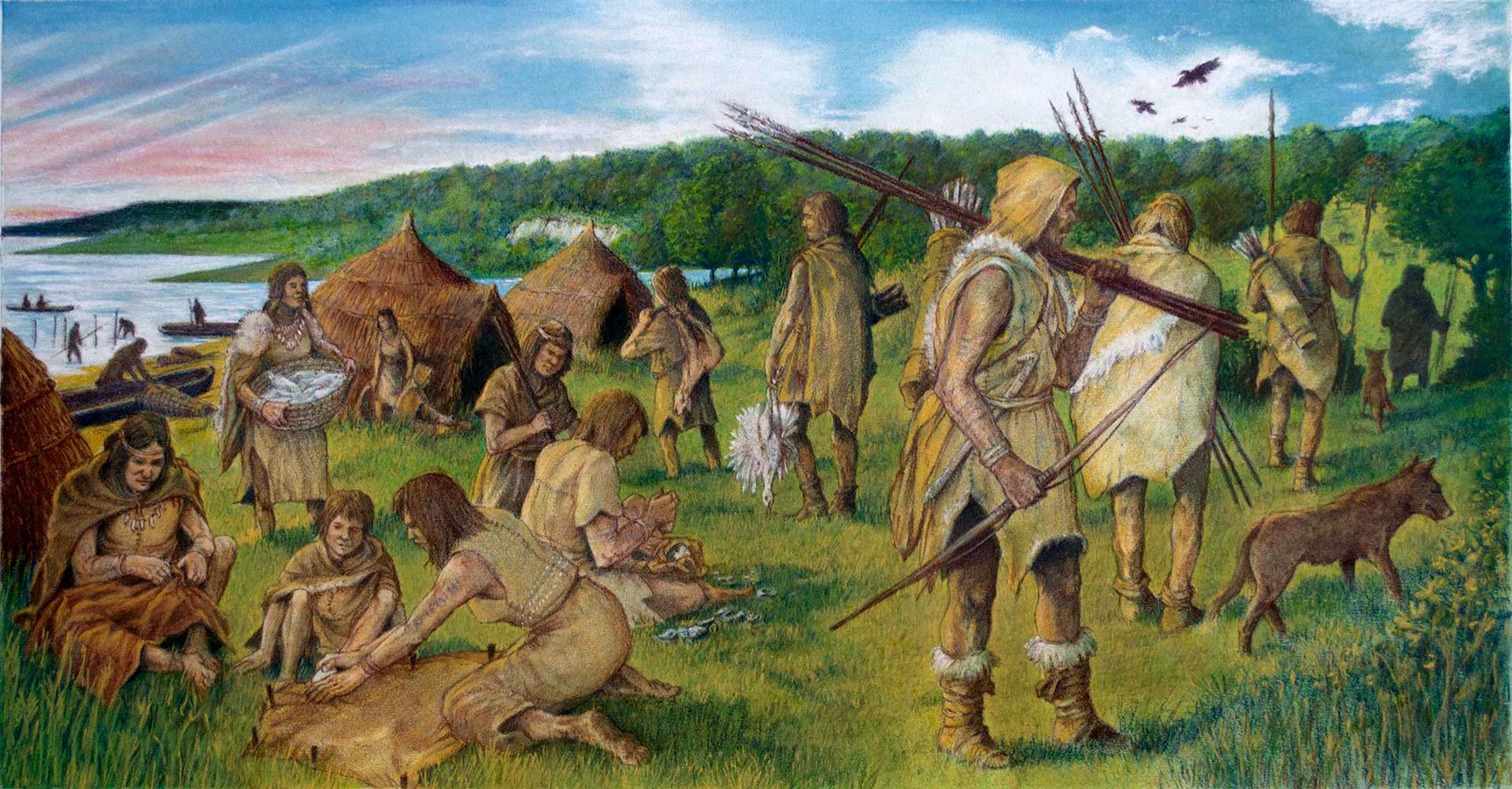 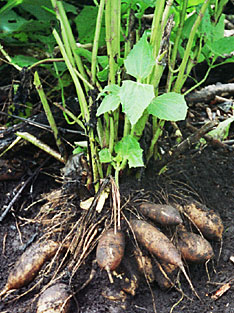 Human body and exosomatic sources of power - fire, body extensions (bows)
Energy return on investment (EROI) up to 40, usually around 3, often around 1.
Very low population density (0,1 person/sq. km)
Agricultural society
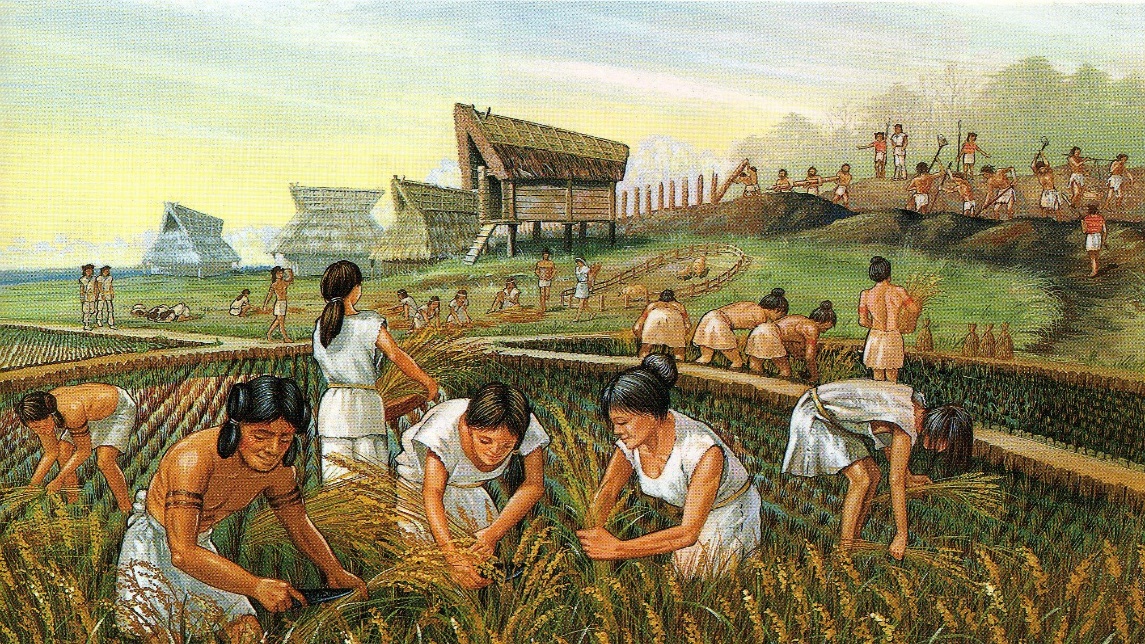 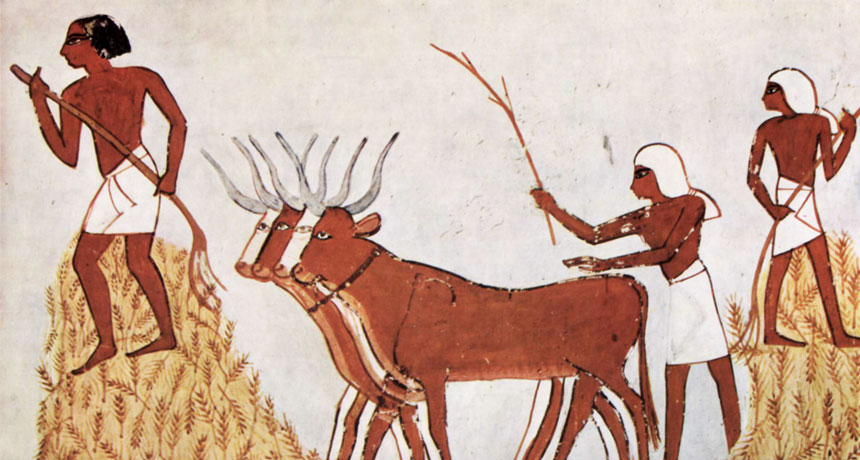 Greater population density (20-30 persons/sq. km)
First exosomatic sources of power:
Oxes (200-500 W)
Charcoal (29 MJ/kg, no smoke)
Metallurgy: low efficiency, high energy intensity (until 1750)
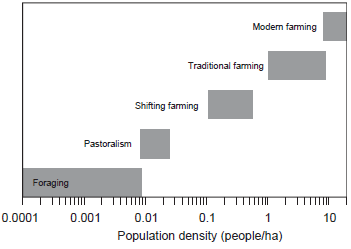 Progress in the Middle Ages: prime movers
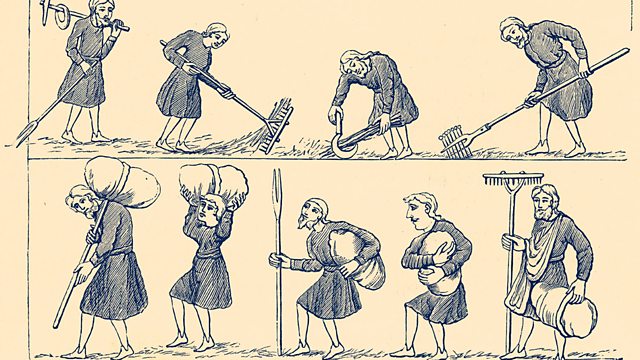 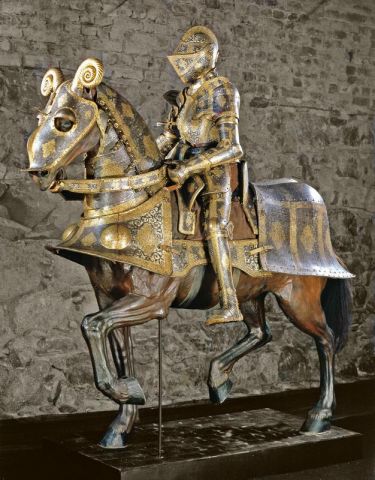 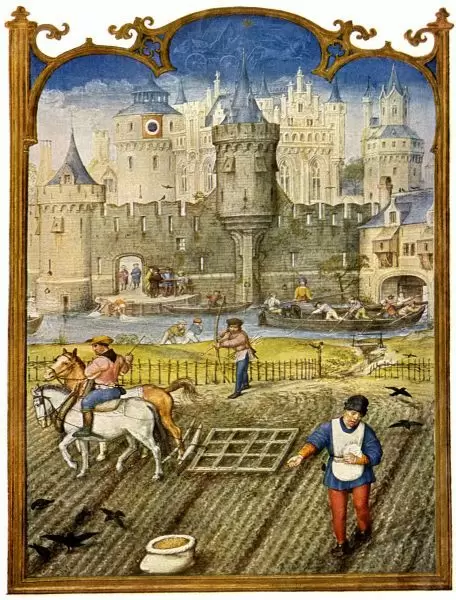 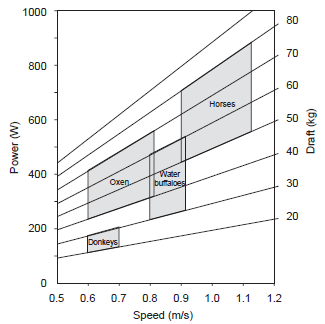 Organic prime movers still dominant
Increased efficiency in energy transformation(treadwheels, horseshoes, fodder, breeding)

Non-organic prime movers
Watermills (England, 11th century)
Wind power: sails (+ compass, heavy cannons, rear stear = colonization)
Progress in the Middle Ages: fuel scarcity
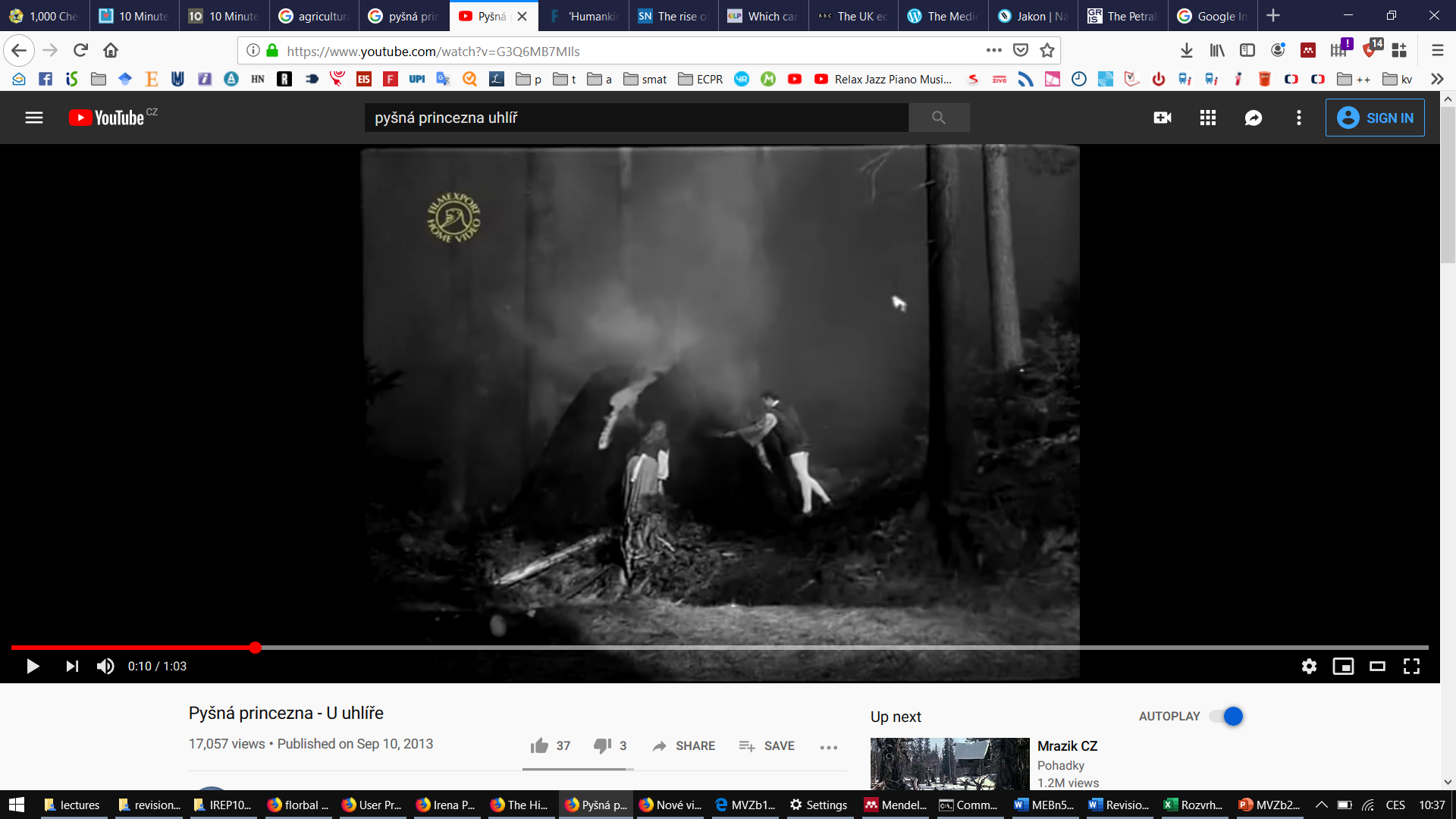 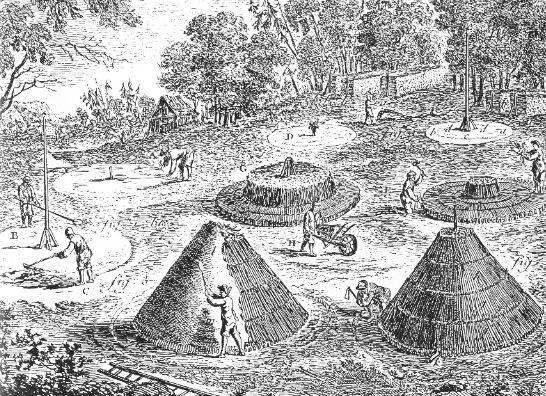 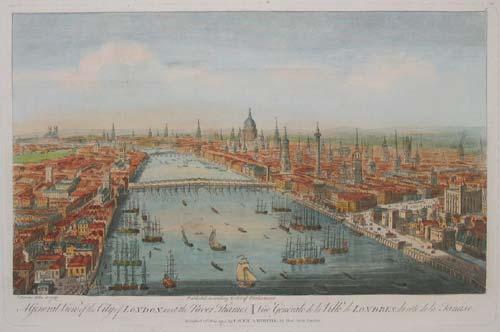 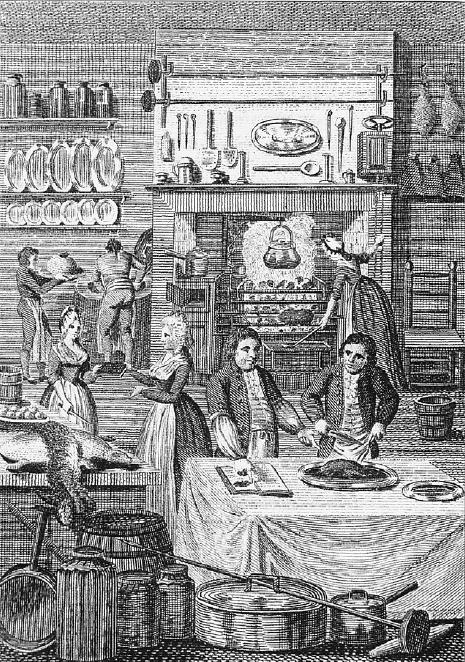 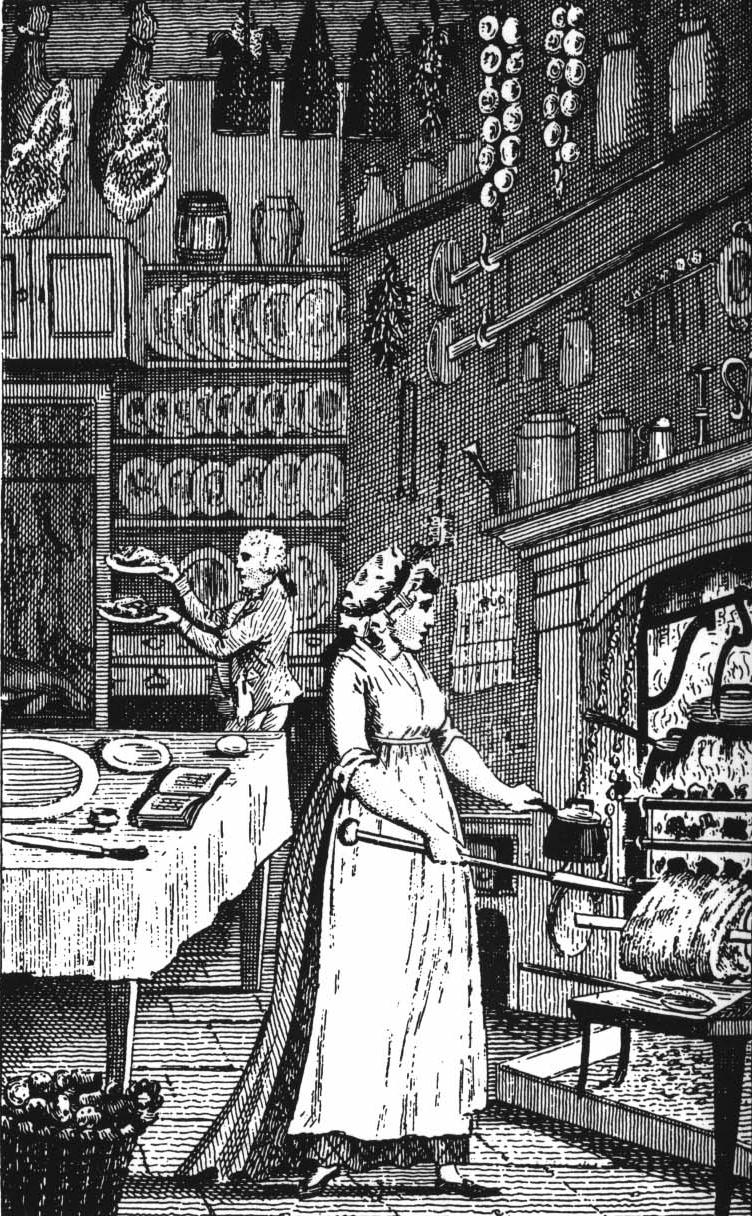 Early 18th century England
Average furnace
300 tons of iron per year
12,000 tons of wood
20 square km of forest

Total production: 20,000 tons of iron (1,100 km2 of forest)
Total production in early 19th century: 1,000,000 tons of iron
Towards modernity: steam engine
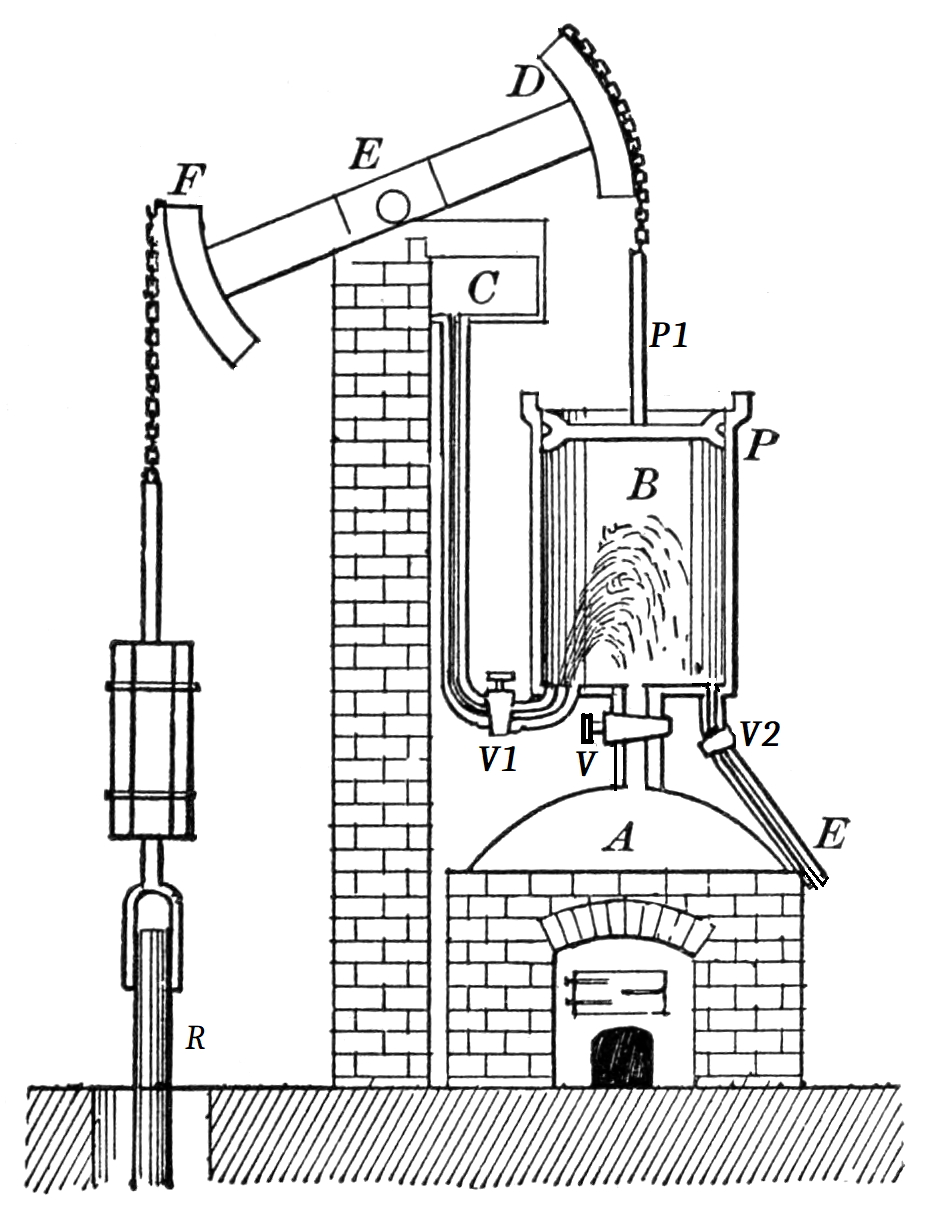 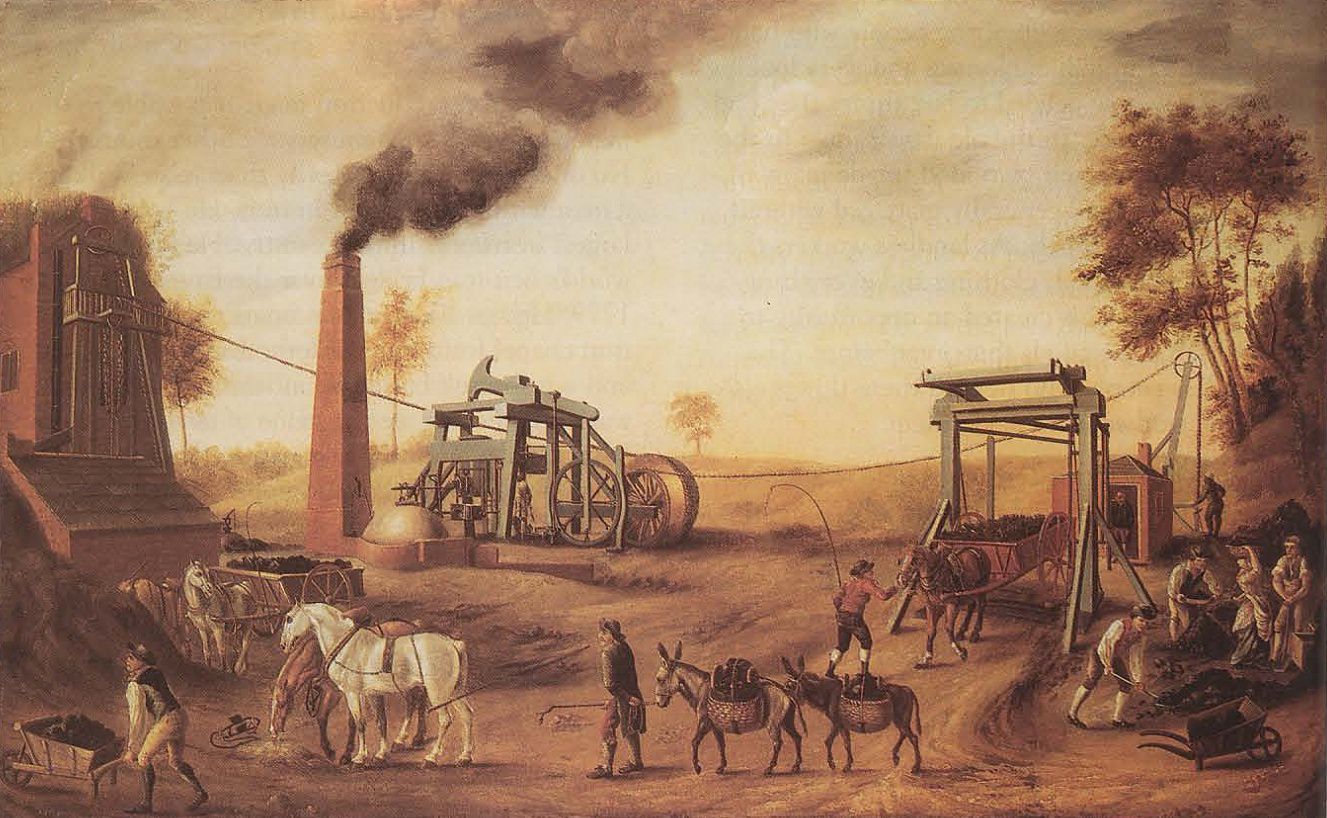 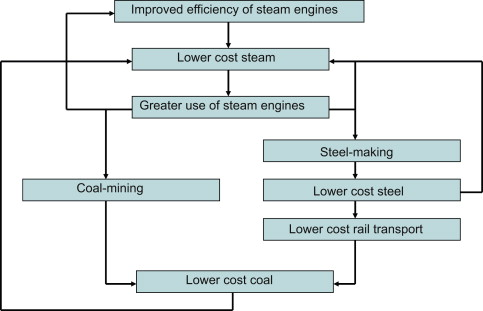 Early steam engine (Newcomen): 20 kW, efficiency 5%

Coal – steam – steel positive feedback

Later (19th century): inland transport revolution
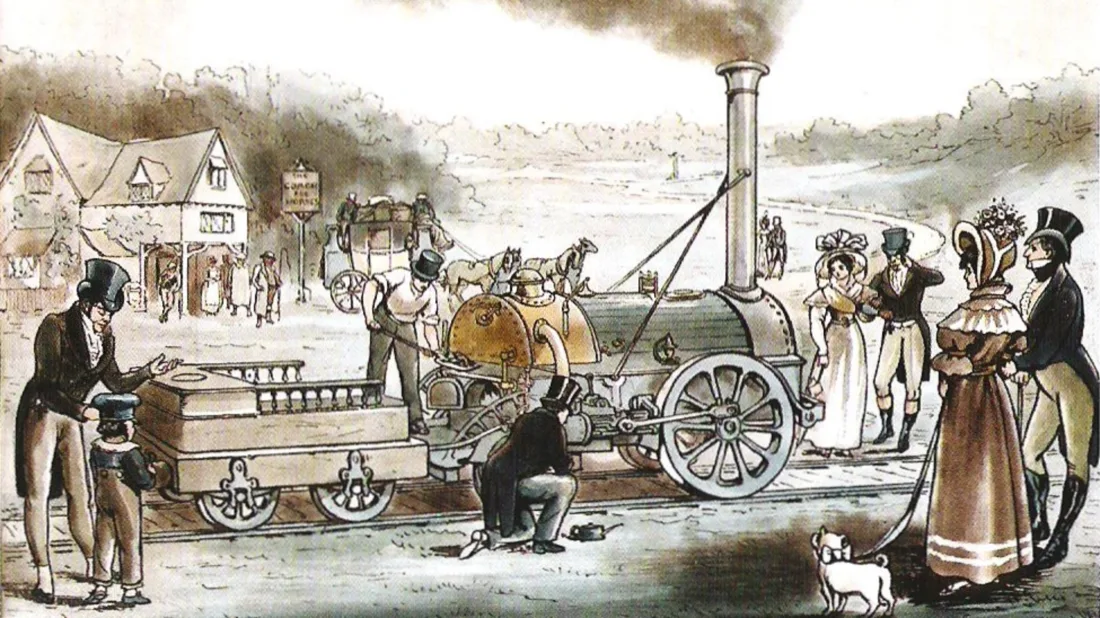 Towards modernity: industrial revolution
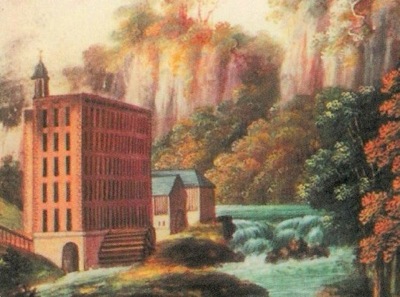 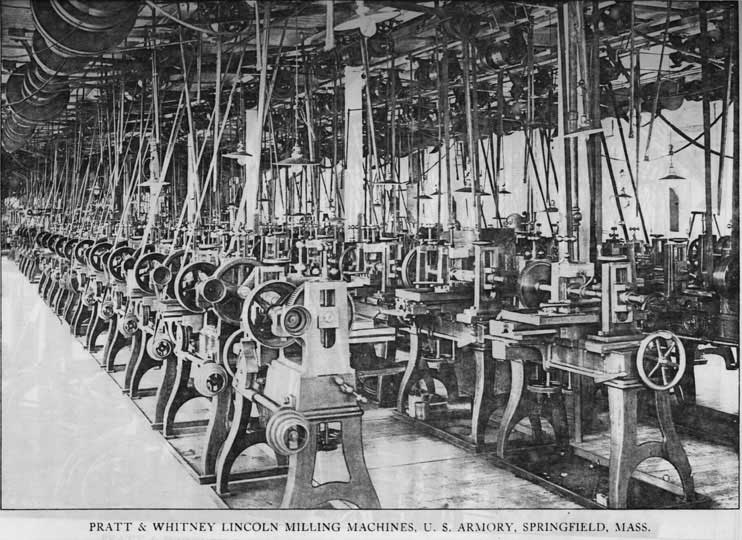 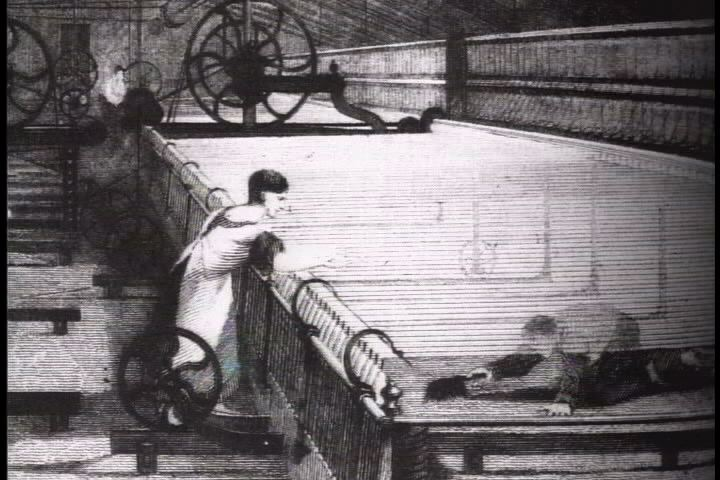 Powered by watermills and later steam
Europe 1800-1950: Five distinct prime movers: humans, animals, watermills/turbines, windmills, steam engines
USA 1870: mechanical power outweighs organic  power
North Sea 1900: installed capacity in windmills: 100 MW
Towards modernity: 1880-1900
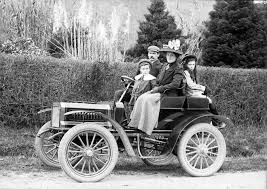 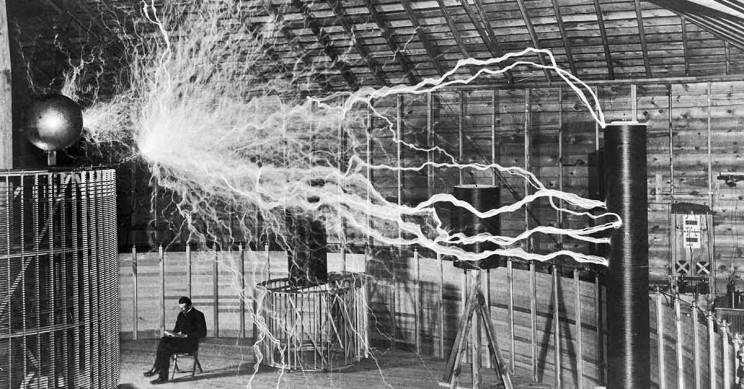 G. Daimler: spark ignition engine
W. Maybach: carburator
K. Benz: electrical ignition
R. Diesel: compression ignition engine

Three waves of automobile dissemination 
Aviation: 1904: the Wright brothers, 1969 Boeing 747, 1969: Apollo 11
T. A. Edison: the basics of electricity production and use
G. Westinghouse and N. Tesla: alternating current
Ch. Parsons: steam turbine
W. Stanley: transformer
N. Tesla: electric motor

USA 1930s: 80% of all mechanical power electrified
Profound change in work and personal life
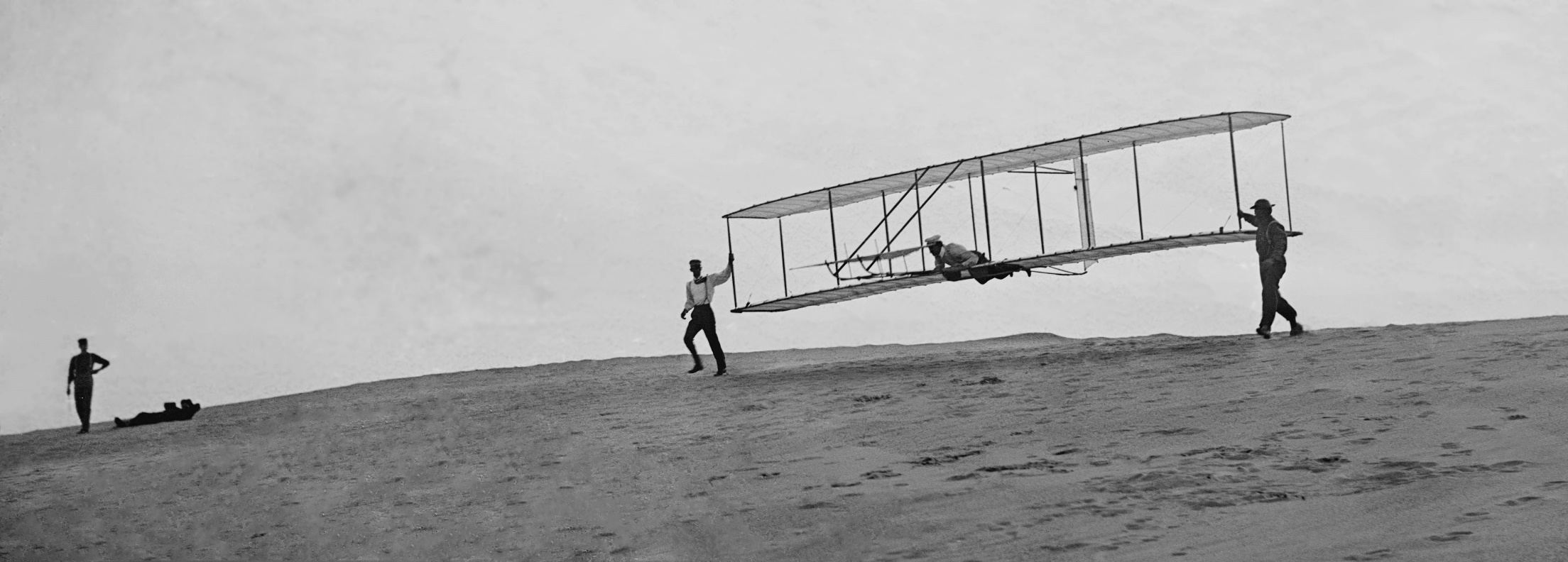 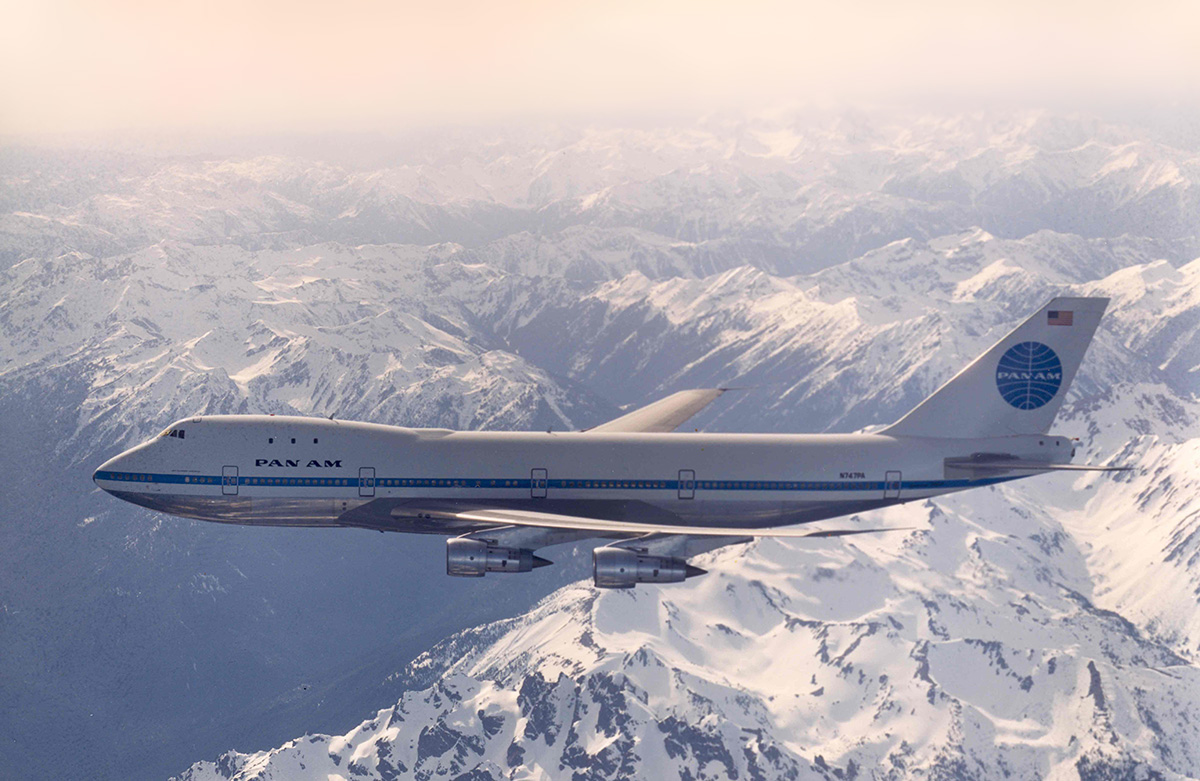 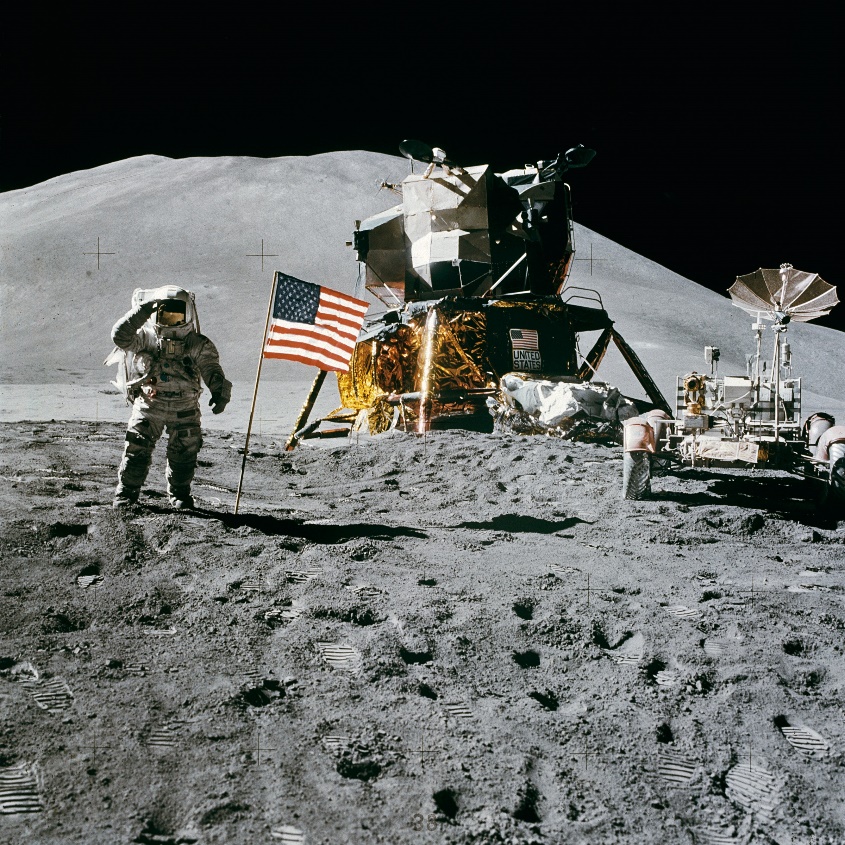 Energy-intensive society
Energy-intensive society
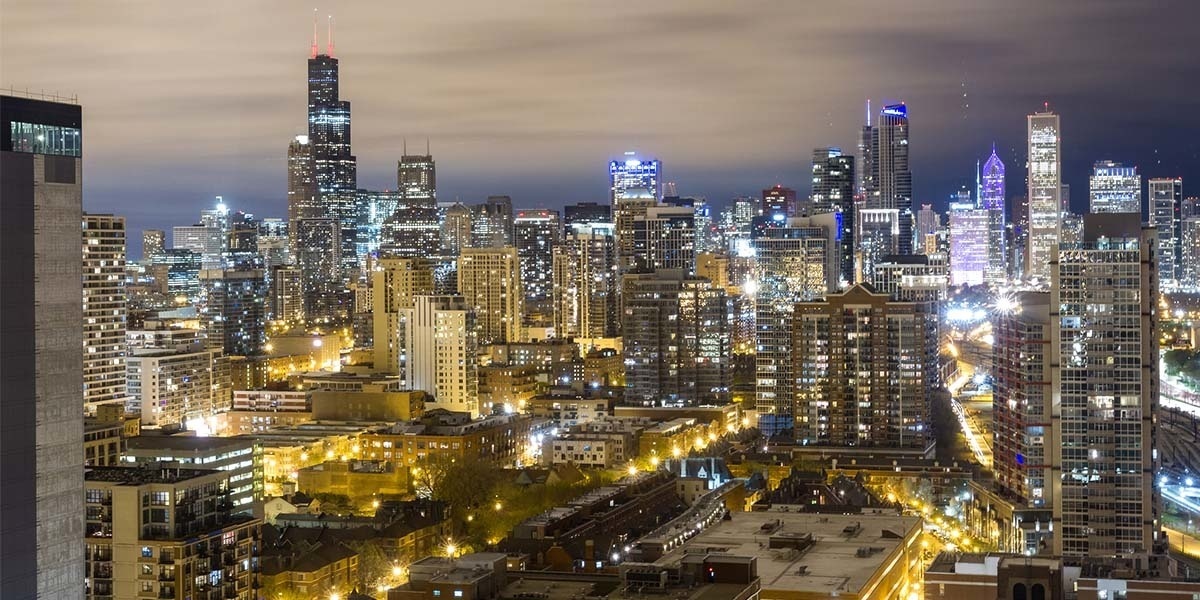 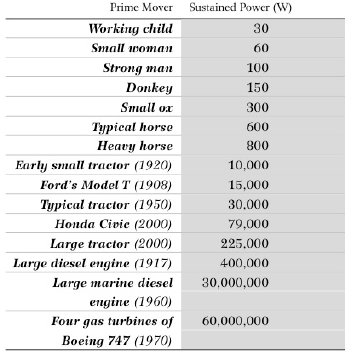 Mechanization of agriculture and industry

Last 10,000 years:
Maximum power of the prime movers has increased 15,000,000x
99% of this change occurred in 20th century
Energy-intensive society
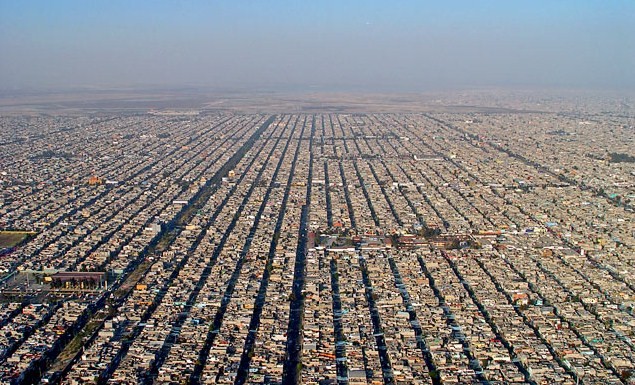 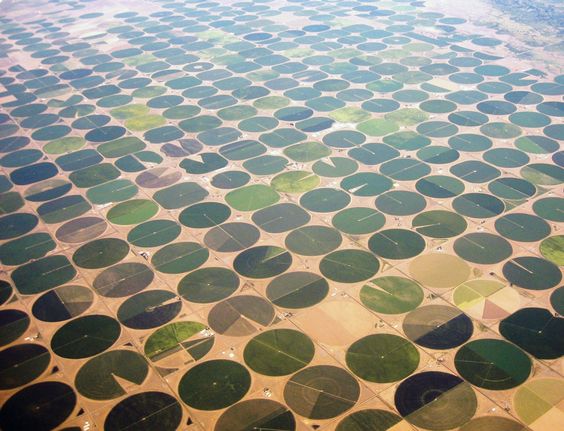 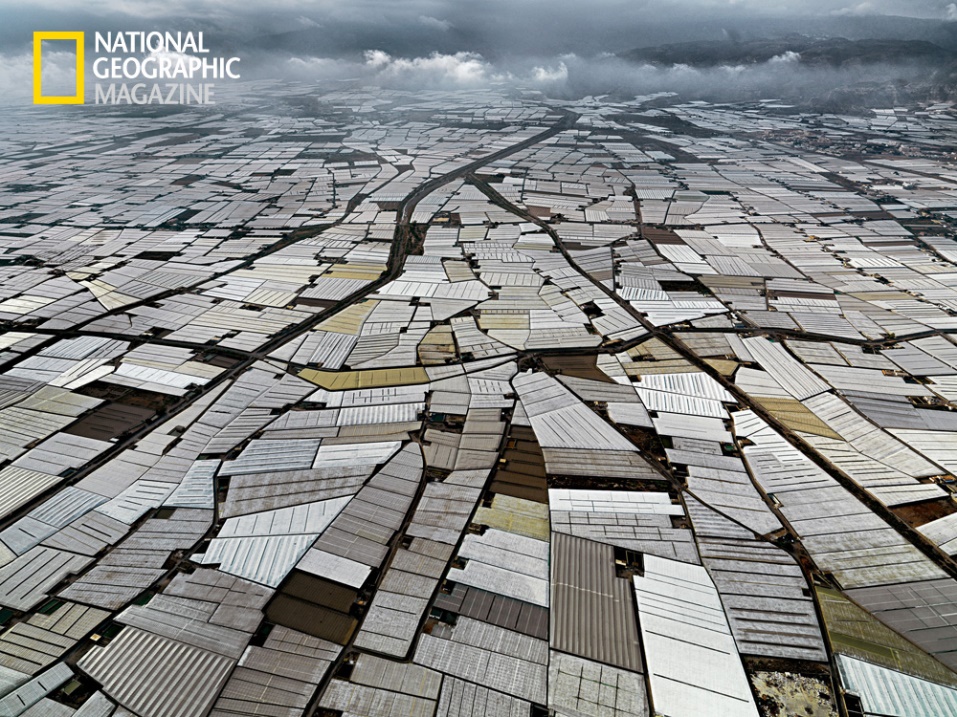 Increased quality of life

Increased inequality
10% consumes 40% of all primary energy
50% consumes 10% of all primary energy

Anthropocene
Conclusions
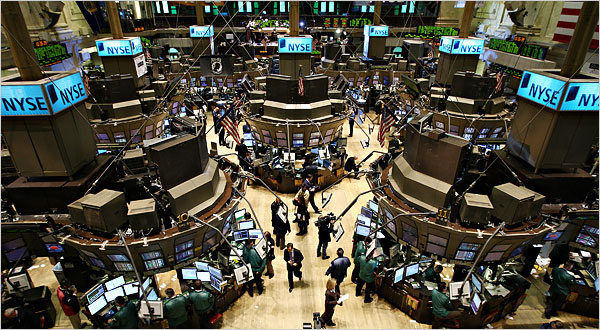 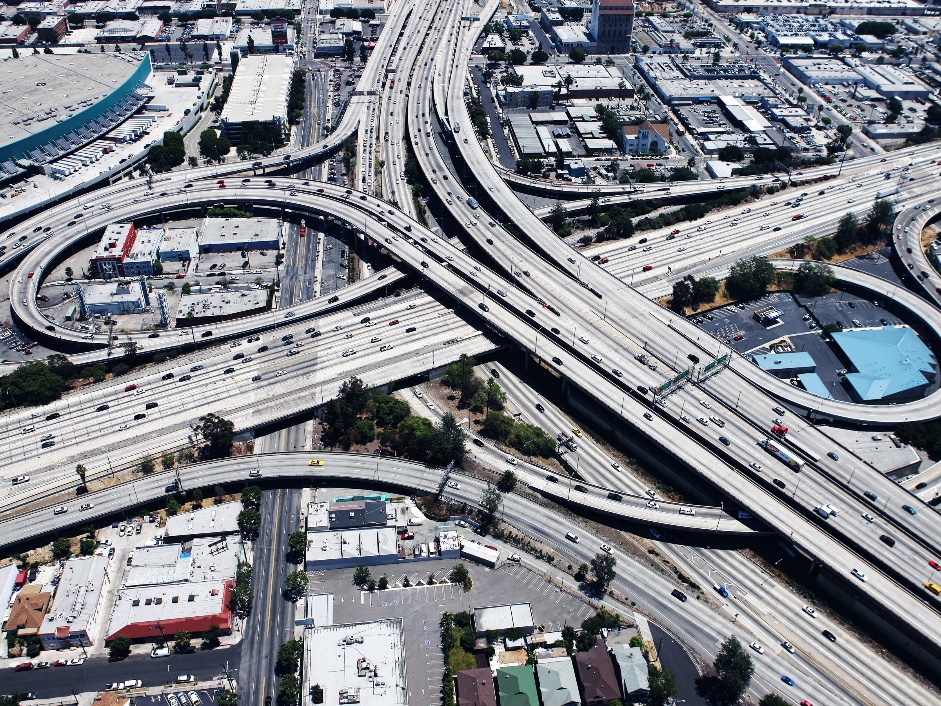 Development stages reflect the power, efficiency, and flexibility of employed prime movers

Harnessing more energy leads to greater complexity of society

Maintaining the level of complexity requires energy
Now, about the course..
What will we be doing here?
Study and discuss the development of the World energy system since 1945.

Learn about the roots of the contemporary energy policies.

Identify and analyze the most influential trends in the past and present energy system.

Discuss the future of energy.
Who will be guiding you through the course?
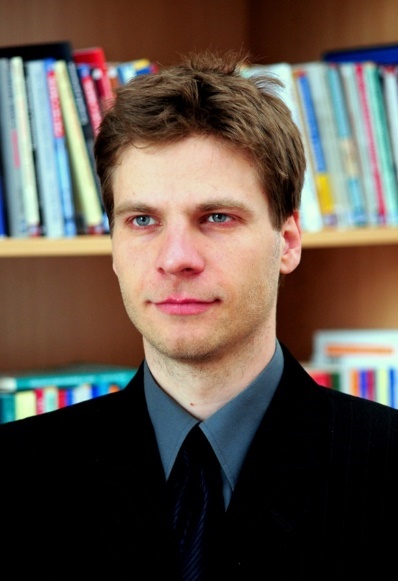 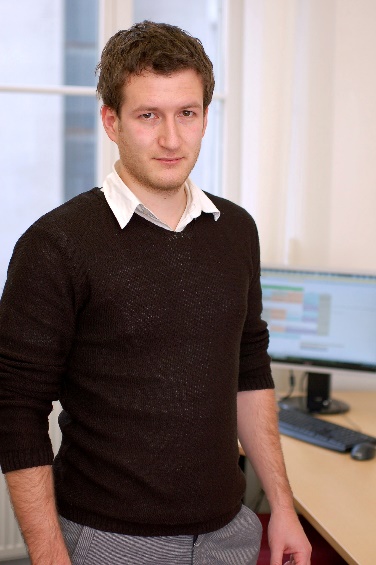 Jan Osička
Filip Černoch
2009 Istanbul Bilgi University


Energy markets
Renewable energy
Cross-border effects of energy policies
2016 Deutsche Gesellschaft für Auswärtige Politik
2016 Energy advisor to PM Sobotka

Energy policy in the EU
Energy transitions
The regulation behind Energiewende
Masaryk University Center for Energy Studies
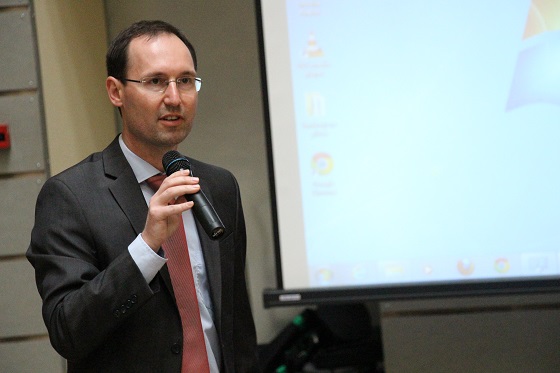 Founded by Břetislav Dančák in 2009

Dpt. of International Relations and European Studies: 8 full-time researchers
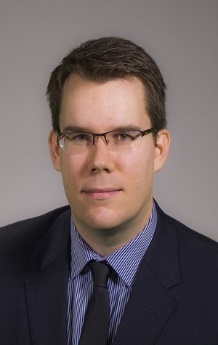 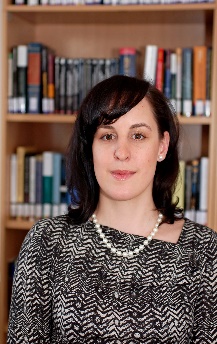 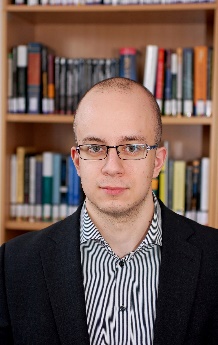 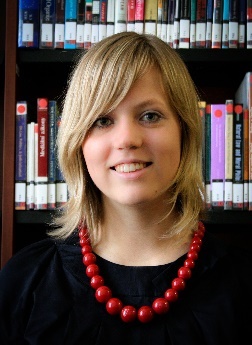 Multidisciplinary research platform dealing with energy

Social dimension of energy transactions (public participation, local opposition, energy poverty)

Energy geopolitics (Russia, pipelines, power)

Energy transition (renewable energy, decarbonization)
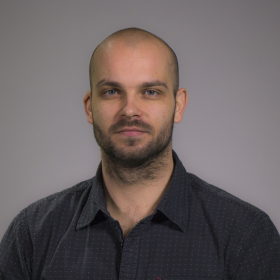 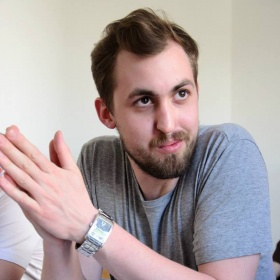 www.energy.fss.muni.cz